Sport & Leisure:
Newtown, 1850-1914
Newtown TextileMuseum Exhibition 2024
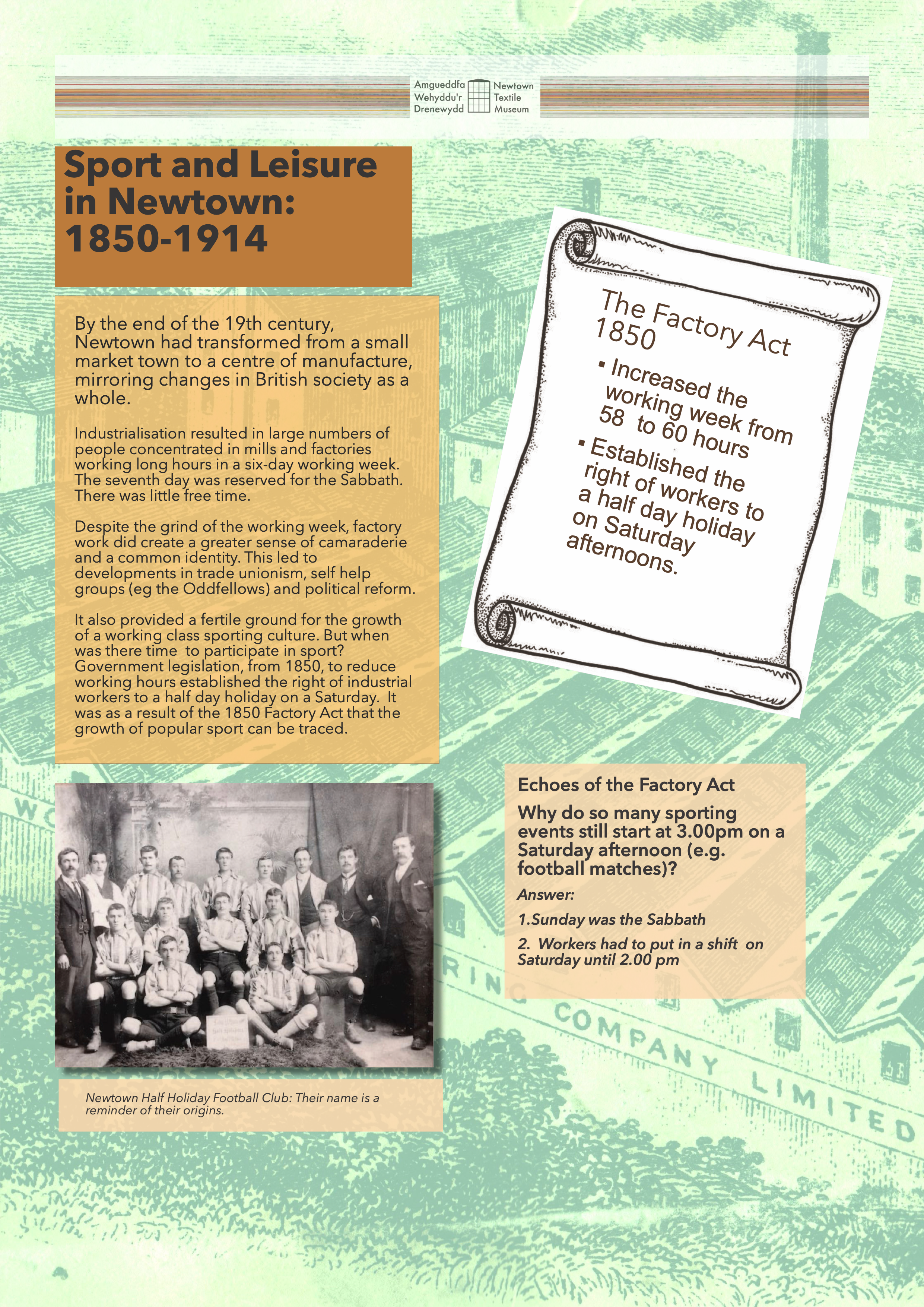 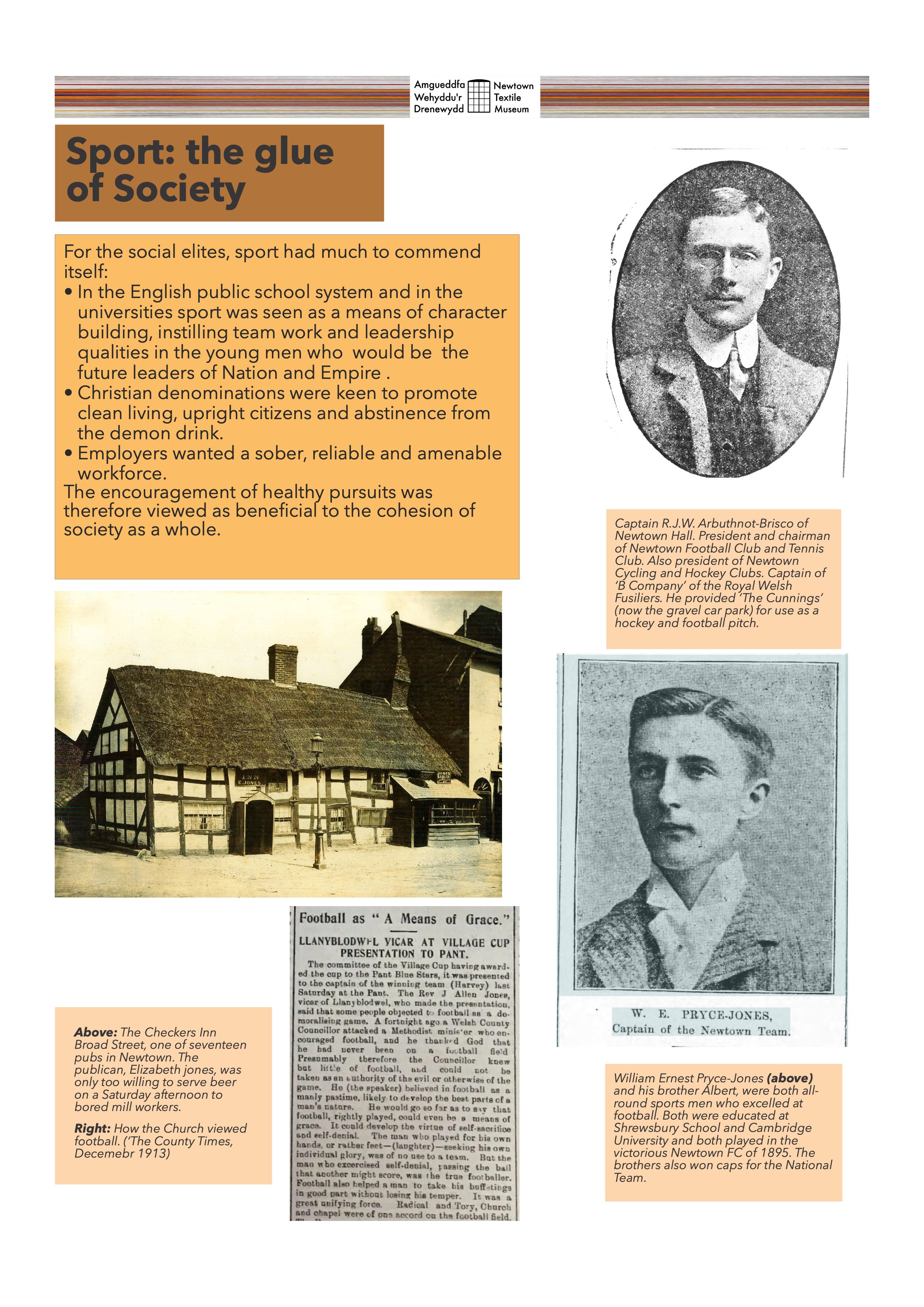 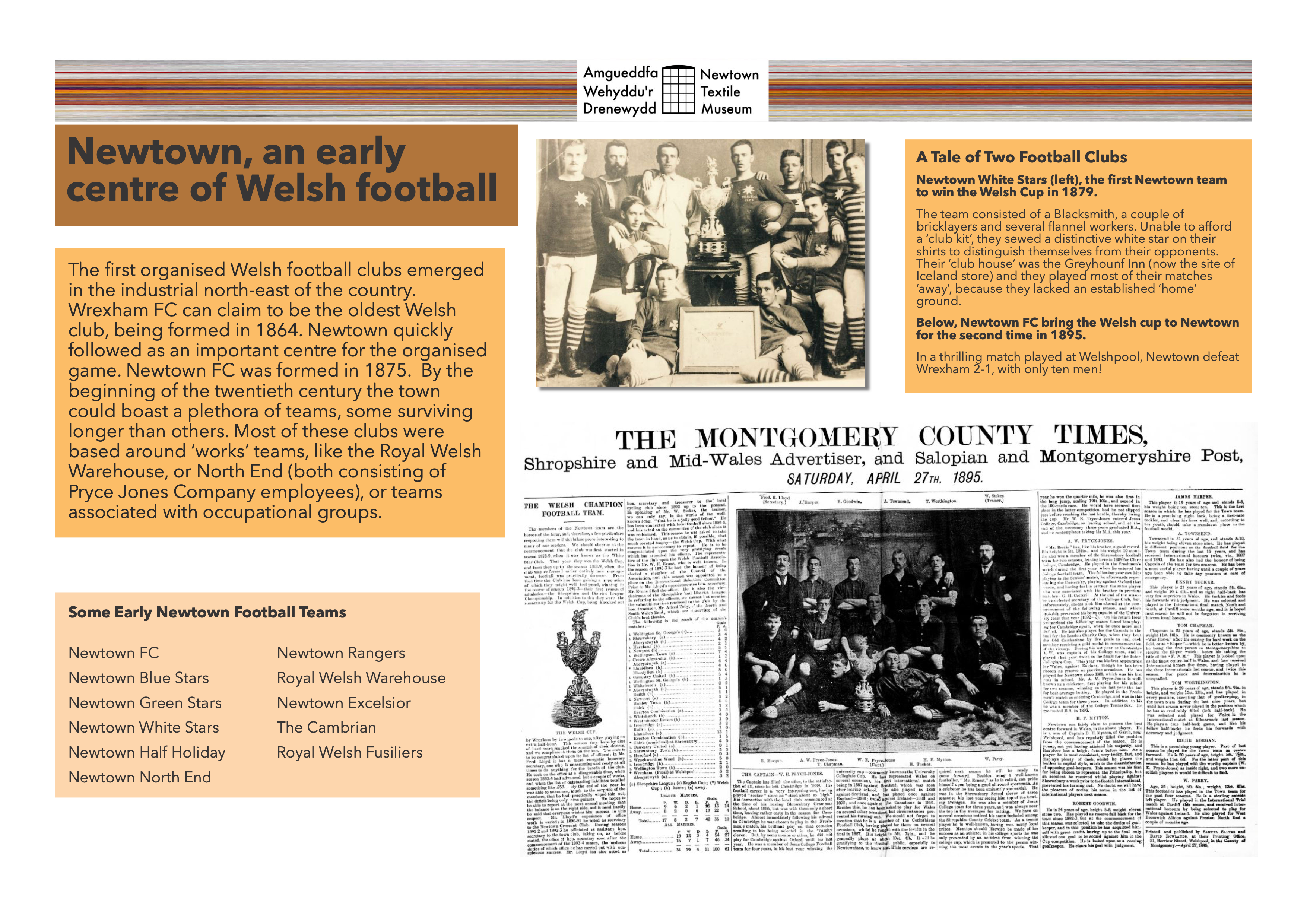 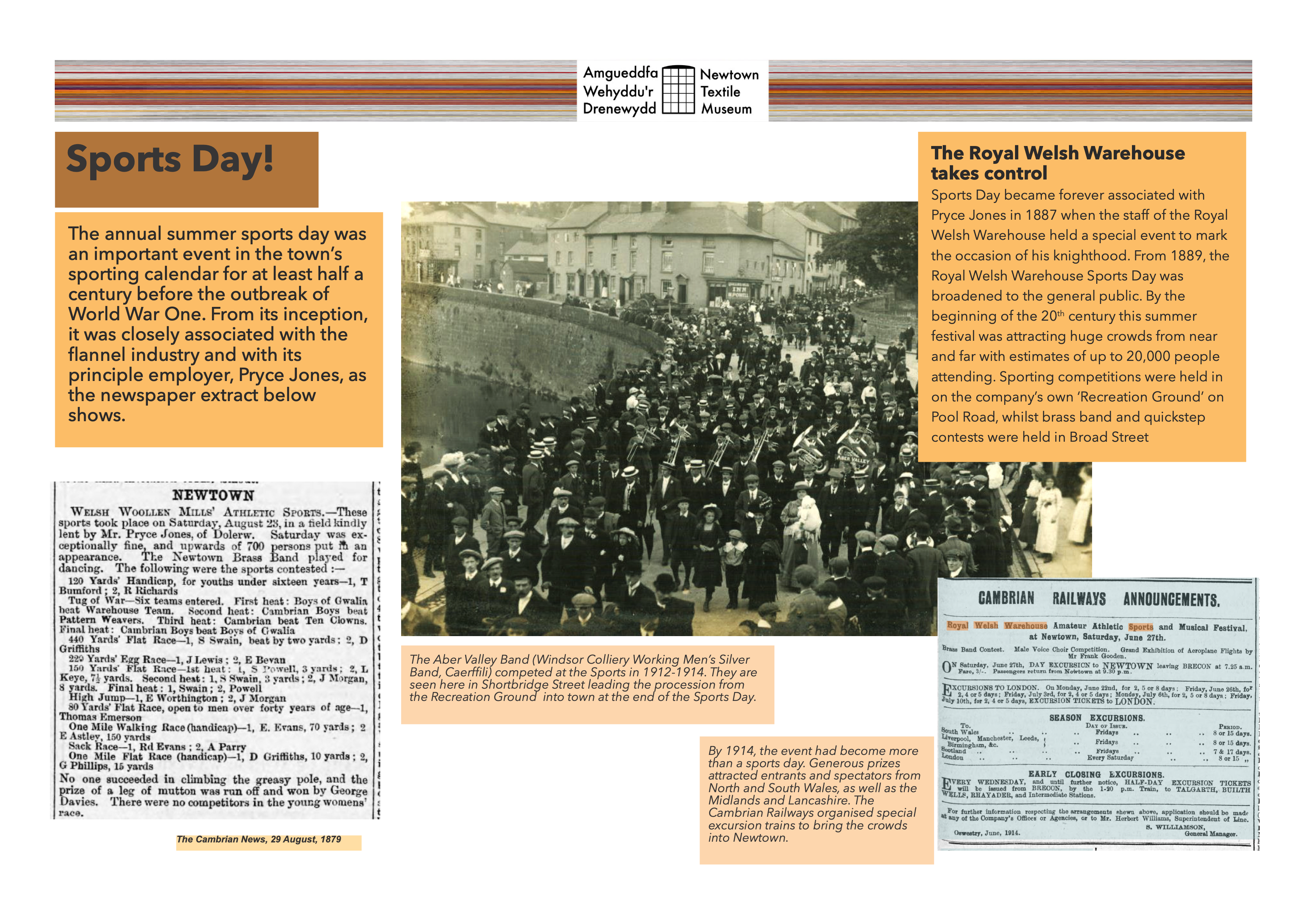 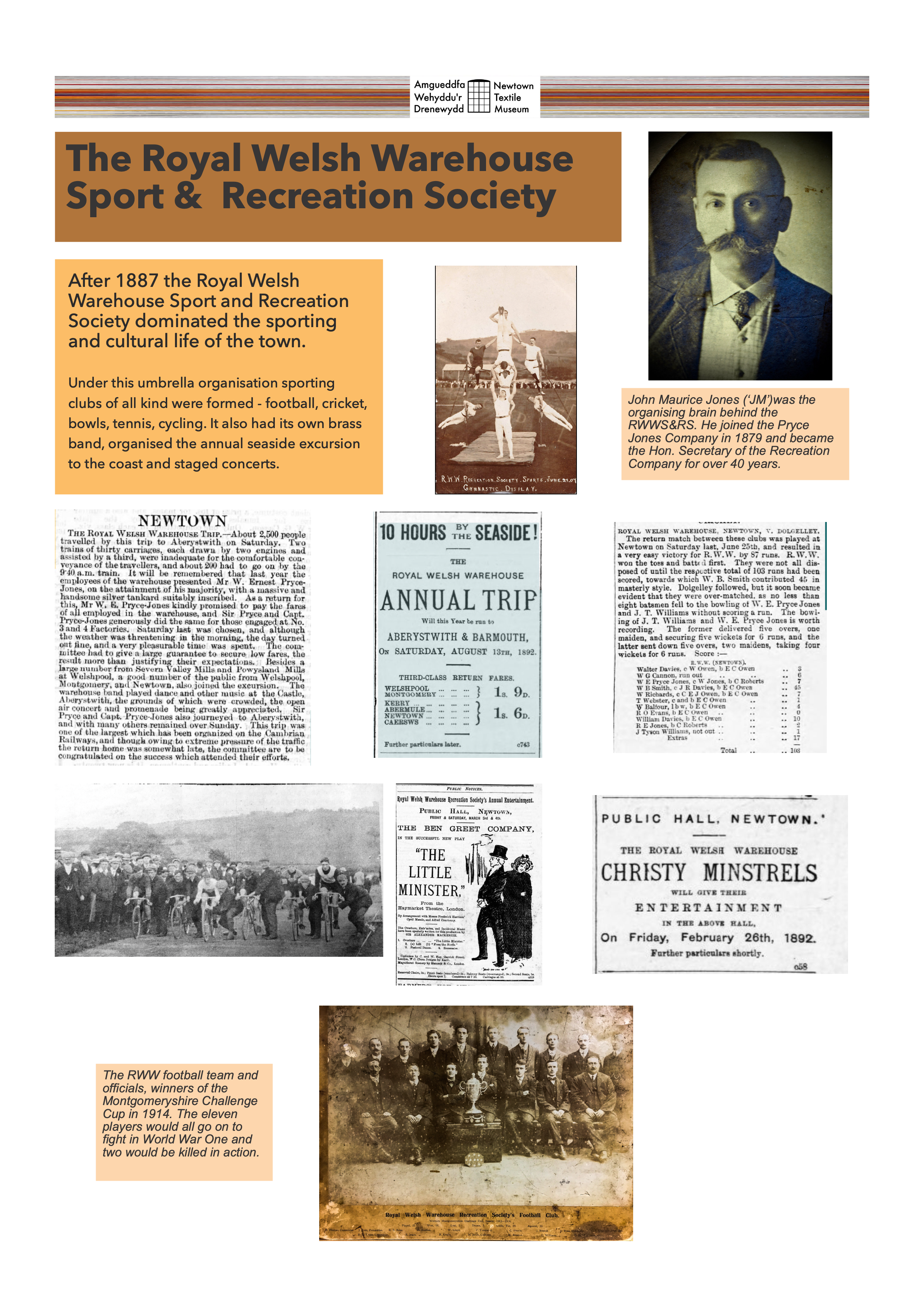 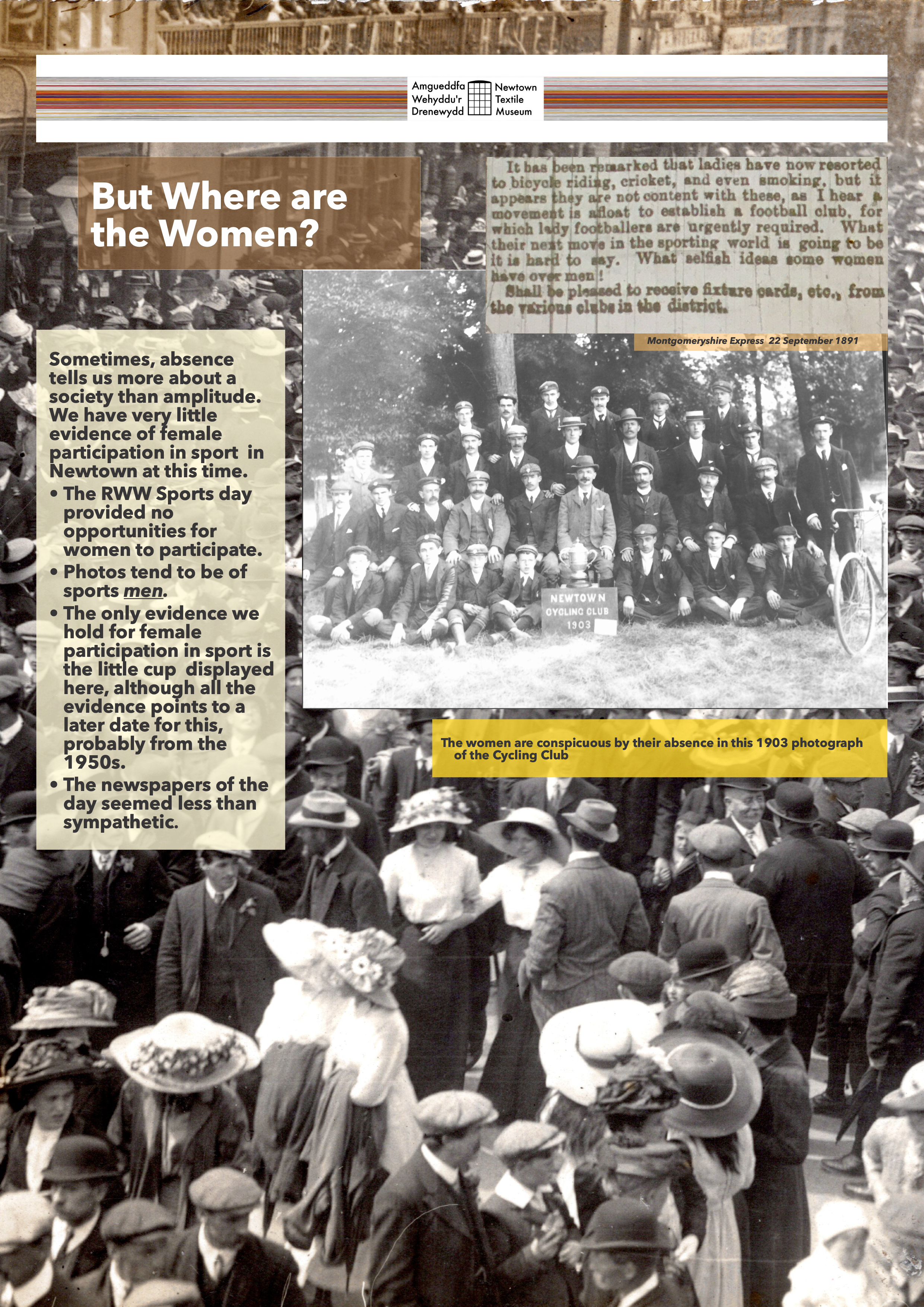 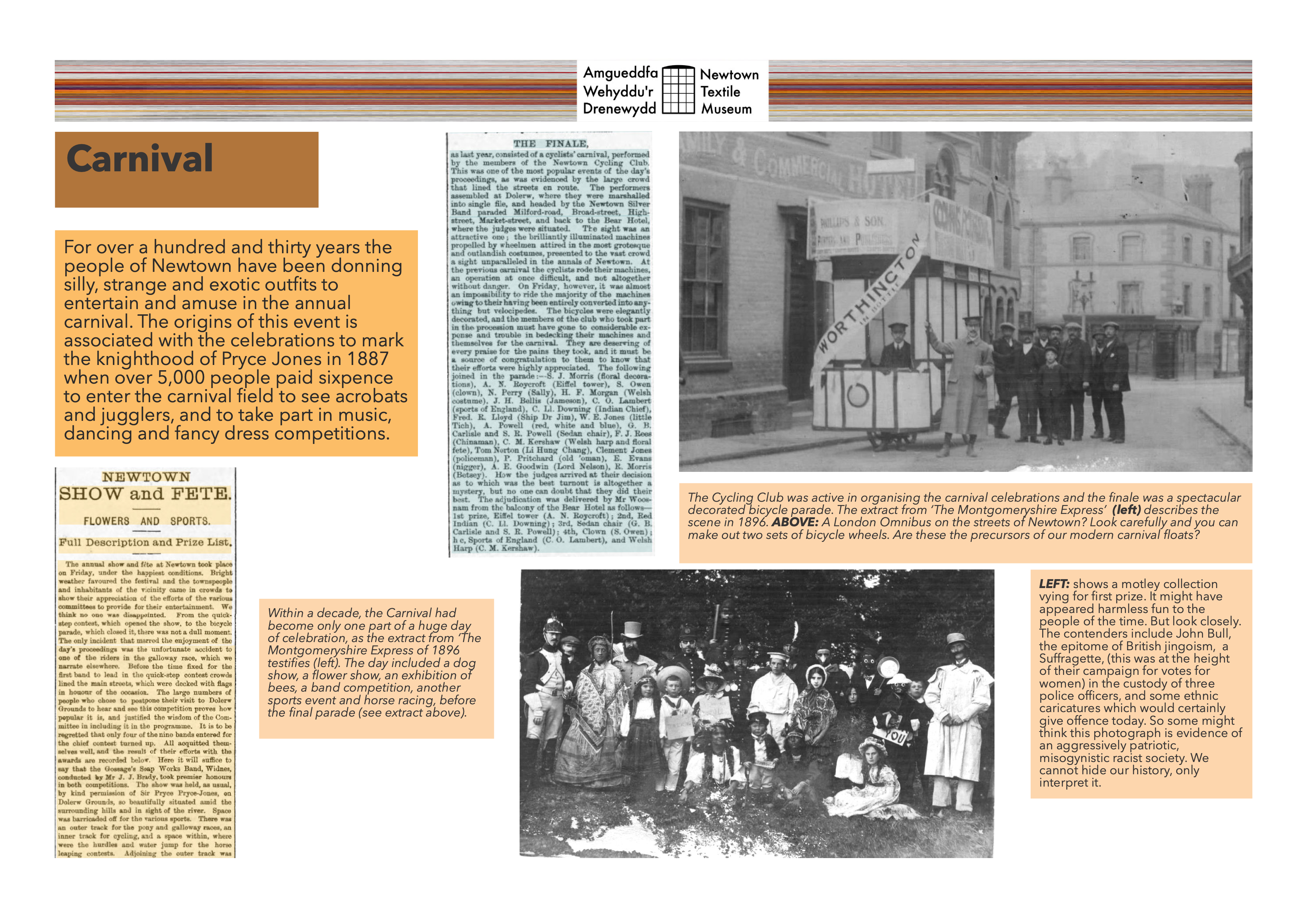 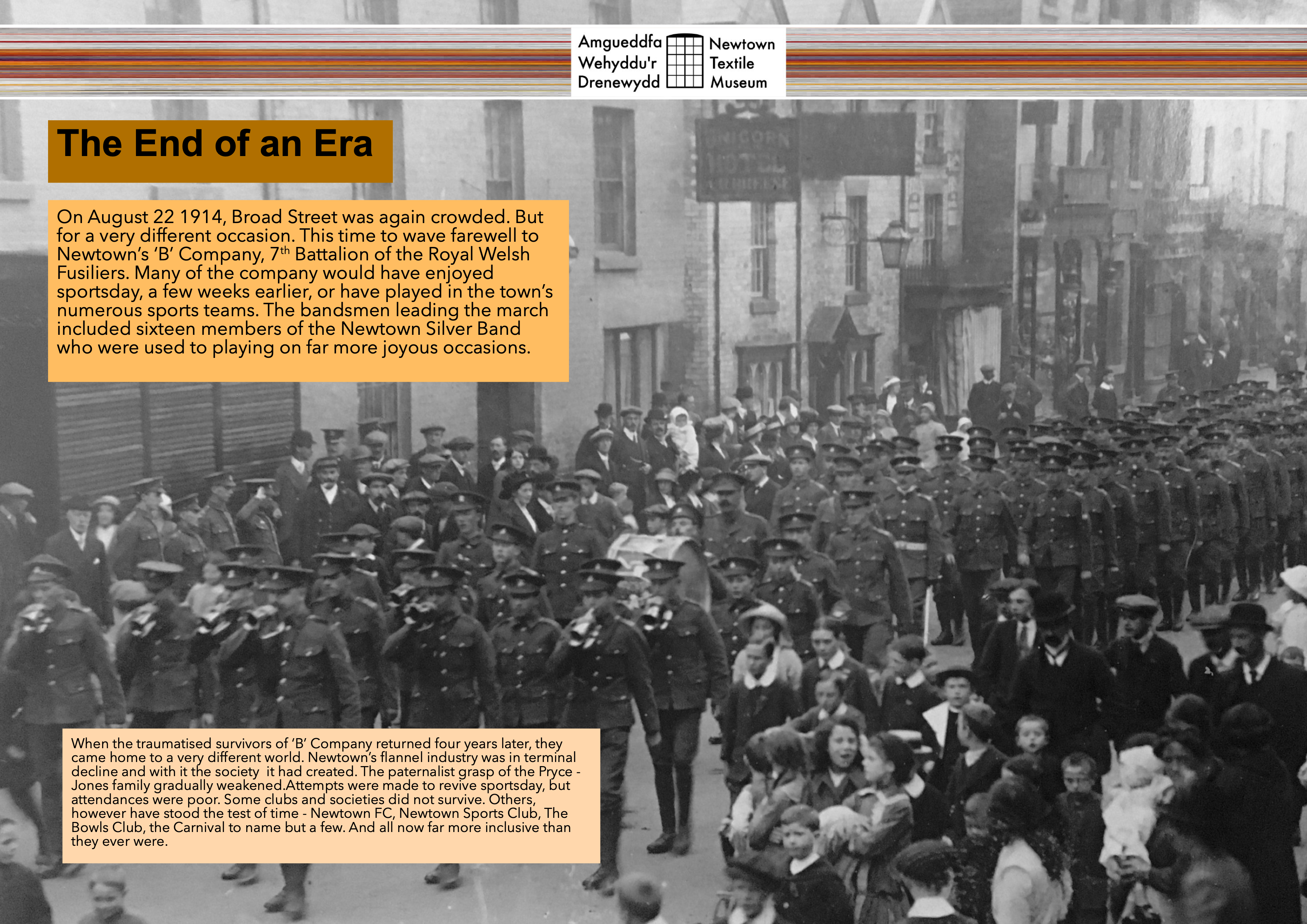